Internet Performance Transparency
Georgia Fragkouli

Private Thesis Defense
24/06/2022
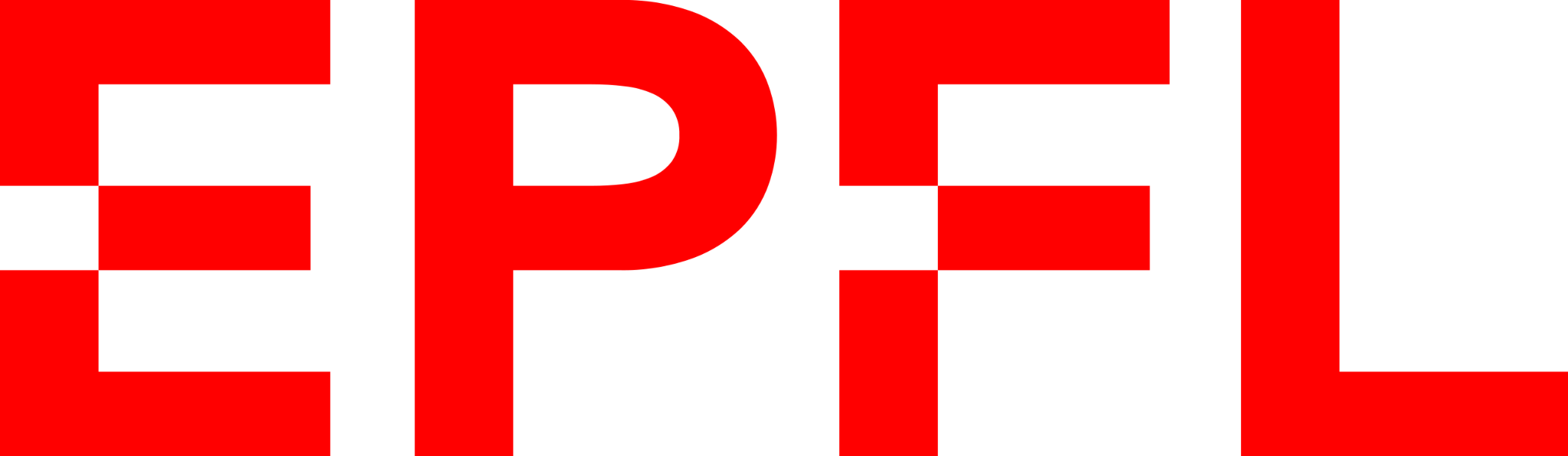 Internet’s goal: enable end-systems to communicate
w/ good performance
end-users
end-users
Netflix servers
Bitcoin node
Bitcoin node
N1
N2
Users need to trace performance attacks

Networks need to prove competitive performance

Regulators need to verify SLAs and neutrality rules
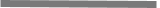 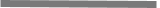 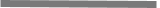 [Apostolaki et al. 2017]
Users & regulators need to localize performance issues to networks
2
Why is localizing performance issues hard?
Networks
Users
Generate performance 
measurements
Unreliable access to measurements
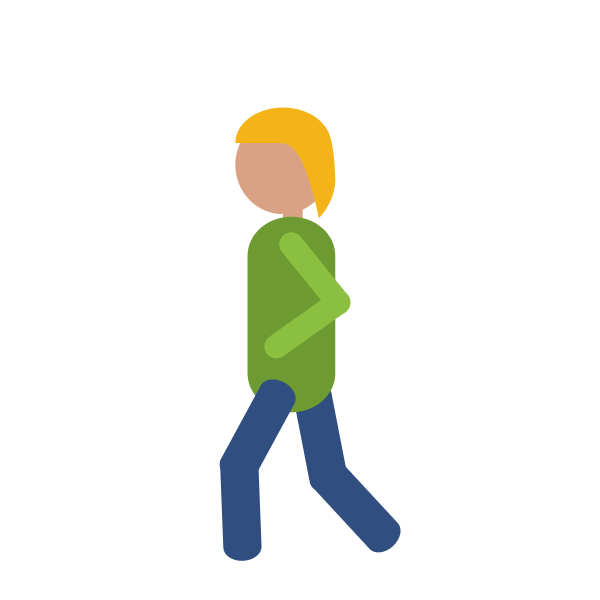 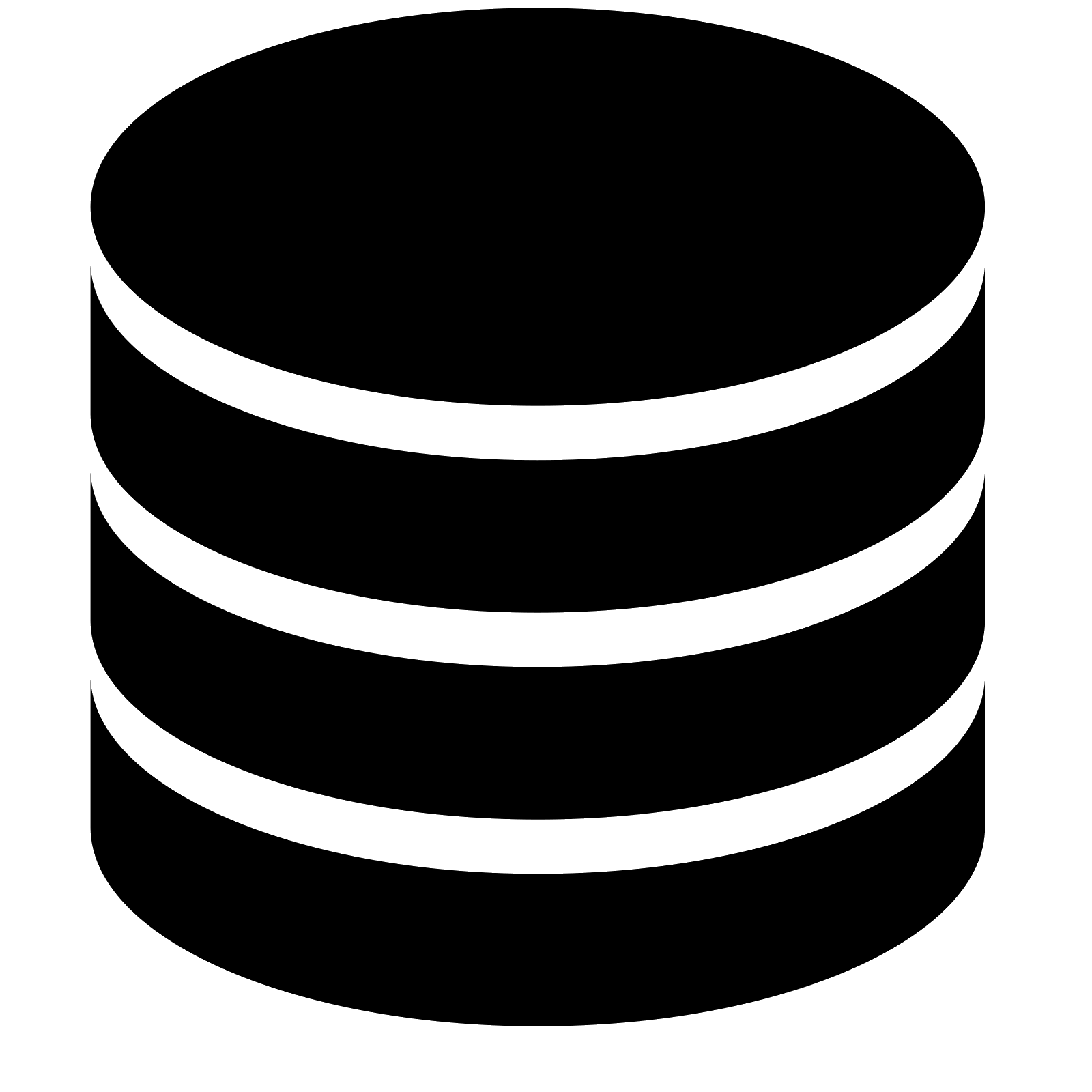 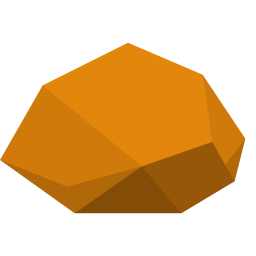 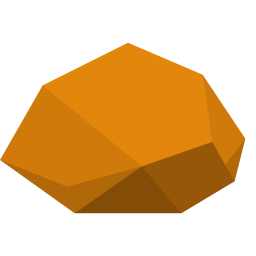 Exaggerate network 
performance
Reliably assess    
network performance
Bridge gap to enable network performance transparency
3
Transparency goals
Accuracy
Usefulness of
performance conclusions
Efficiency
Anonymity
Bandwidth for publishing
reports
Hiding users’ communication patterns
No existing design with good balance
4
Existing designs rely on fine-grained reporting
Networks report on individual packets

Networks sample packet reports

Networks accurately report fate of individual packets
Requires incentives for honestly reporting fate of individual packets
Reveals users’ communication patterns
Inaccuracy because of unrealistic incentives & lower anonymity
5
Thesis
Accurate and efficient Internet performance transparency is possible 
by adapting the incentive structure to the underlying honesty incentives and combining incentives with mathematical tools;
adapting the report granularity eases the transparency-anonymity tussle.
6
Outline
Accurate & efficient Internet performance transparency
Split-responsibility for verifiable, user-based average metrics
Policy-based grouping of traffic for verifiable jitter

Reconcile transparency with anonymity
Time granularity as noise
Adaptive reports for anonymity
7
Transparency protocols
Data plane: sampling packets
+ consistent => same samples
+ secure => representative samples



Control plane: per-network performance estimation
loss rates & delay averages
jitter & neutrality
N1
N2
arbitrarily inaccurate
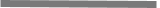 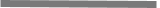 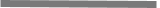 monitor
N1’s loss rate
arbitrarily inaccurate
N1’s average delay
N1’s jitter
Need: accurate network statistics despite inaccurate packet reports
8
Packet delay
60ms
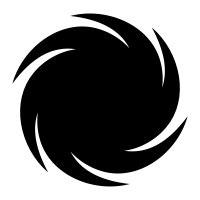 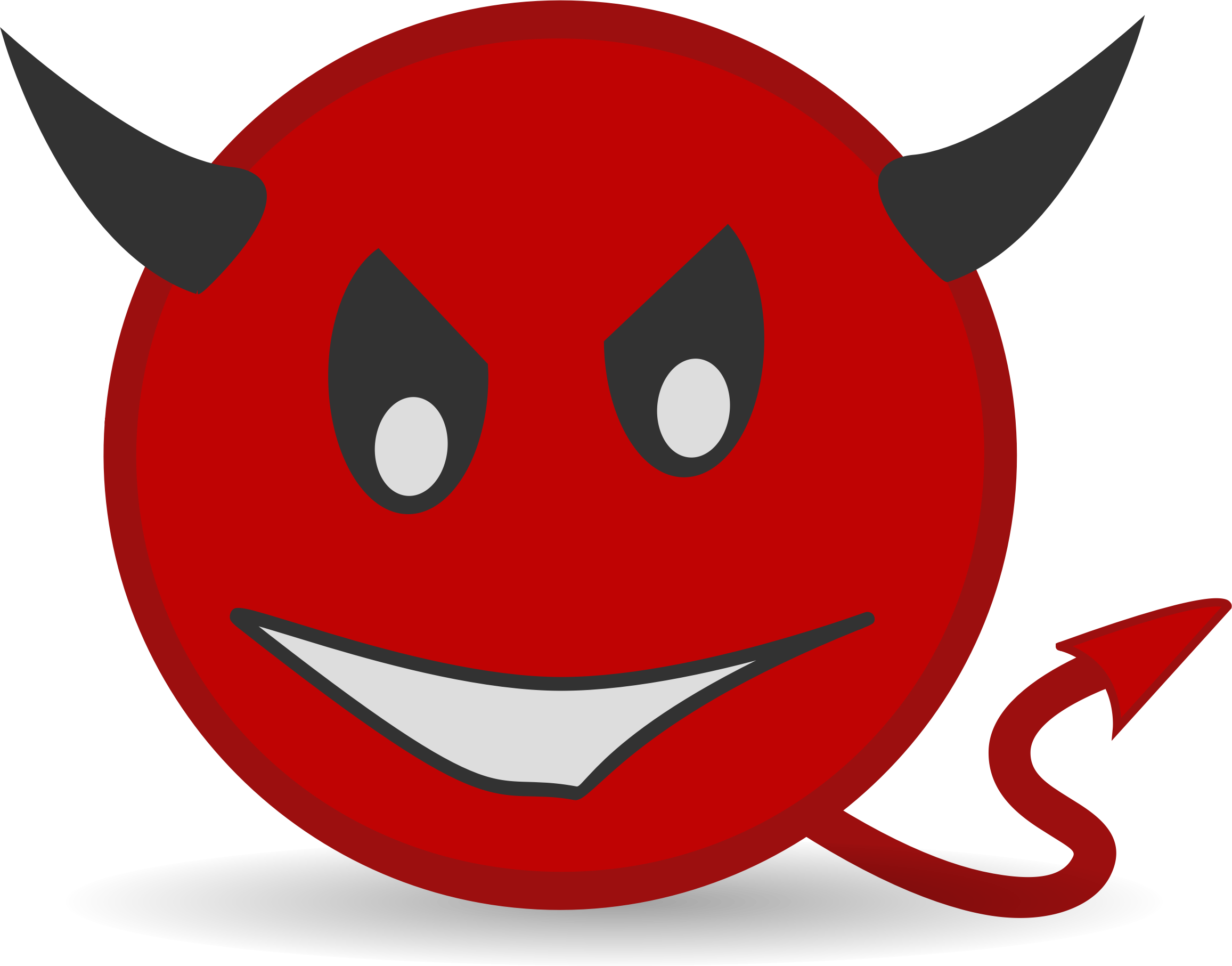 N1
N2
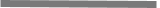 t’ = t - 40ms
externalizability
0ms
40ms
20ms
40ms
someone has to  
   take responsibility
   for orphan delay
100ms
Externalizability not enough for accuracy
9
Creating incentives for honesty through conflict
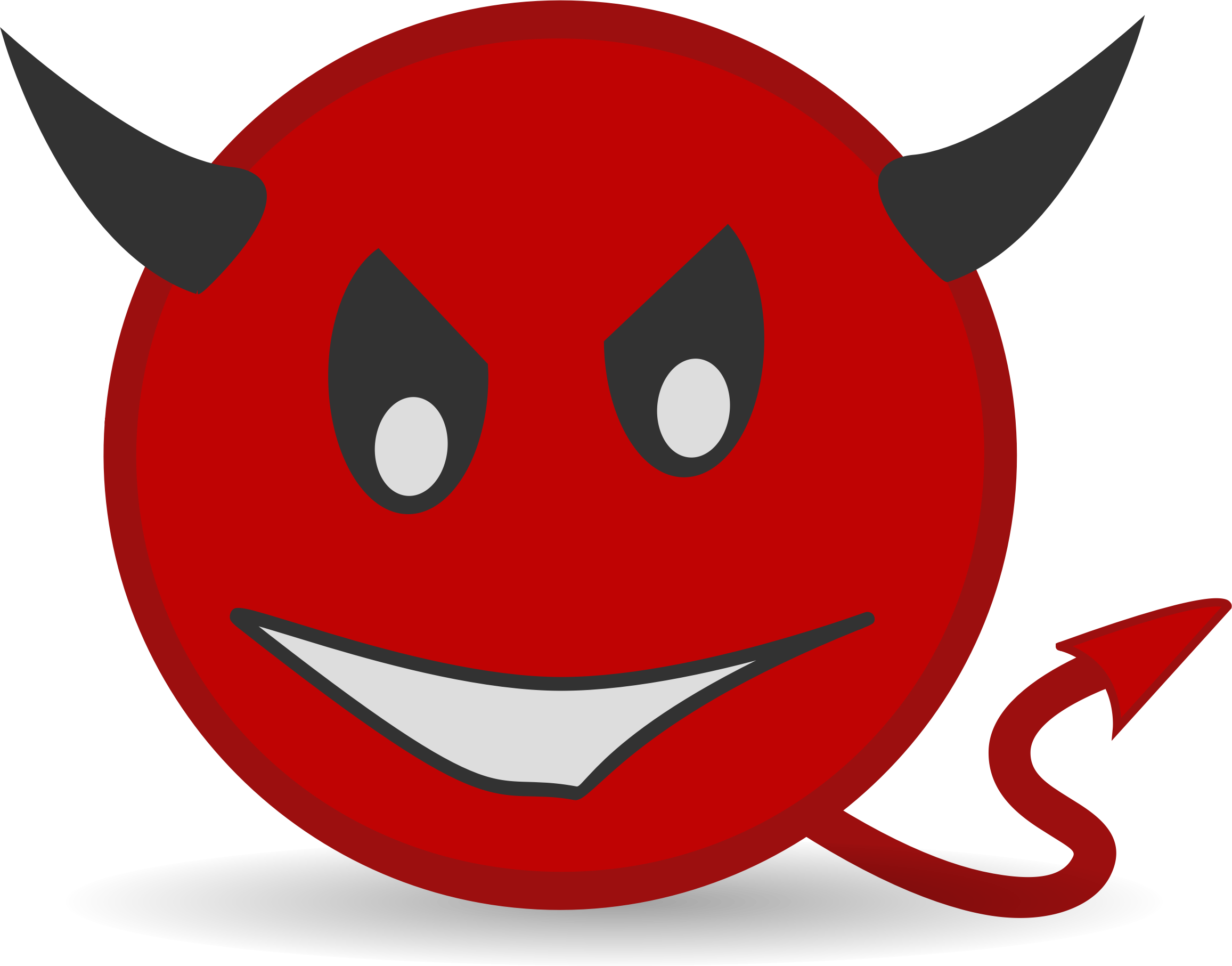 N1
N2
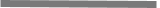 t’ = t - 40ms
split-responsibility
70ms
30ms
50ms
50ms
lying about pkt delay
100ms
=> blaming neighbor
=> conflict
Networks have an incentive to honestly report packet delay
10
The impact of lying about individual packets
lying about packet delay
split-responsibility
blaming neighbor
requires that individual packet delay impacts user experience
conflict
11
The impact of lying about individual packets
lying about packet delay
split-responsibility
blaming neighbor
no conflict
conflict
e.g., “no real need to recover all missing [video] packets”
requires that individual packet delay impacts user experience
[Feamster and Balakrishnan 2002]
Lying does not always lead to conflict => inaccurate packet delays
11
Accurate metrics from inaccurate packet delays
split-responsibility aggregate delay averages
lying about traffic aggregates = user-defined sets of packets
lying about <traffic unit>
by definition, traffic aggregates impact user experience
blaming neighbor
conflict
Accurate delay averages by adapting to user interests
12
Jitter
Conflicts on jitter?
BUT jitter not externalizable:
       jitter(X + Y) = jitter(X) + jitter(Y)
+ 2cov(X,Y)
N1
N2
packet delay Y
packet delay X
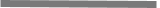 jitter(Y)
jitter(X)
jitter(X + Y)
Jitter not externalizable => conflicts not enough
13
Accuracy for jitter: a unifying perspective
Similarly treated traffic subject to math constraints

Jitter reliably extracted from delay averages & math constraints
14
Neutrality
Pkt delay
x
x
x
x
x
Defining neutrality
exposing packets to same network conditions
same packet delay distribution

Measuring neutrality
“draw” distributions & check if similar
BUT cannot directly see distributions
x
x
x
x
x
x
x
Time
Aggregate delay average
x
x
x
x
Gap between metric of interest and incentivizable info
15
Neutrality imposes constraints
Pkt delay
x
x
x
x
x
CLT ties together aggregate delay averages
each average follows same normal distribution
take many averages to draw normal distribution
x
x
x
x
x
x
x
Time
PDF
Aggregate delay average
x
x
x
normal
x
x
x
x
x
x
x
x
x
Reliably extract neutrality via normality check over delay averages
16
Impose neutrality on networks?
Pkt delay
x
x
x
x
x
No universal but per traffic class neutrality
traffic class = subset of packets treated the same
networks free to declare traffic classes
monitor checks normality within each class

Dishonest class declaration?
networks risk failing normality checks
incentive for honest class declaration
x
x
x
x
x
x
x
PDF
Time
x
x
x
x
x
x
x
x
x
x
x
x
x
Aggregate delay average
normal
normal
x
x
x
not normal
x
x
x
x
x
x
No universal neutrality but transparent class declaration
17
Jitter
σ = ?
σ = ?
Pkt delay
x
x
x
x
Estimate jitter one-class-at-a-time
allows using CLT
jitter = known function of known quantities
x
x
x
x
x
x
x
x
Time
aggregate
of size n
x
PDF
x
σ'
σ  =
√n
normal
x
x
x
x
x
x
x
x
x
x
Aggregate delay average
Reliably extracted from delay averages
18
Recap
Accurate averages via split-responsibility & alignment with user interests

Class verification via normality check on accurate averages

Accurate jitter via per-class verification
19
Experimental setup & methodology
Input traffic: 21 one-hour CAIDA traces

Under different network conditions

5% sampling => <1% bandwidth overhead

Non-overlapping, equi-length epochs

Aggregation: /24 src-dst prefix pairs

Metrics: per-epoch delay averages, neutrality & jitter
20
Neutrality verification accuracy
Epoch length
100
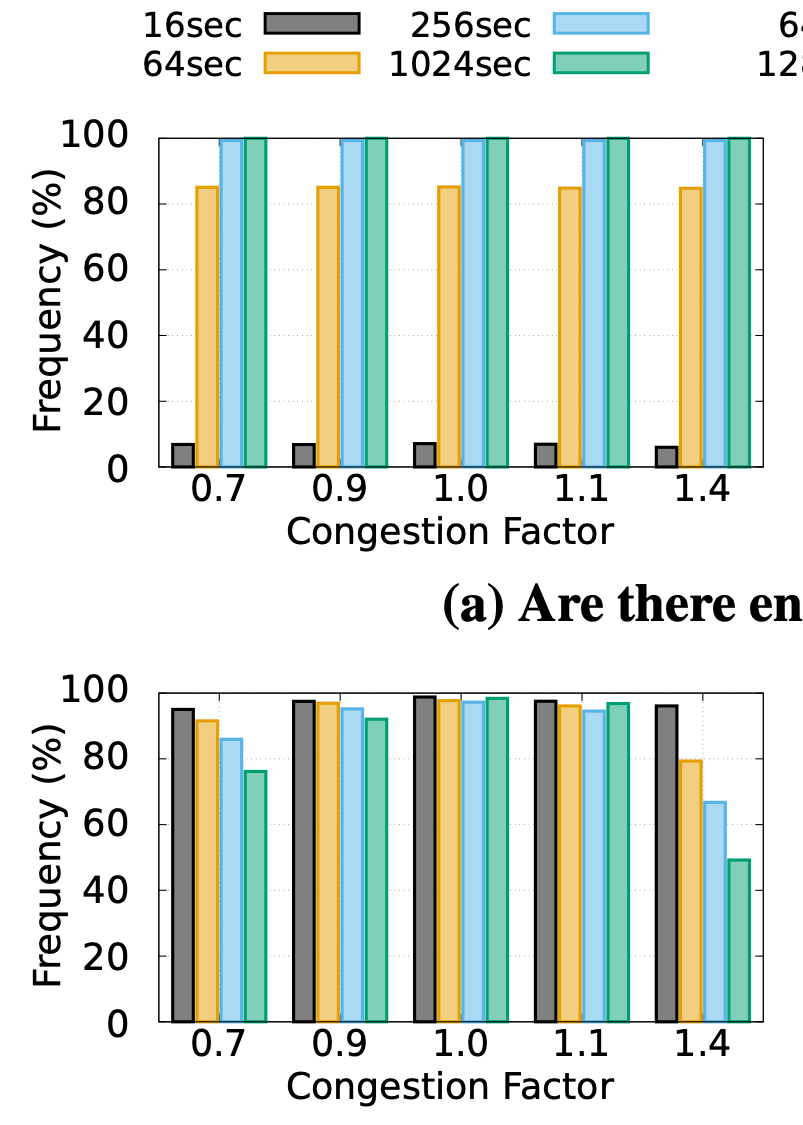 16s
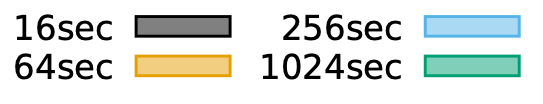 64s
80
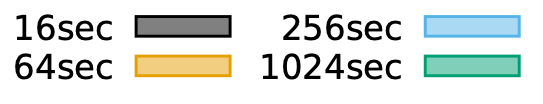 256s
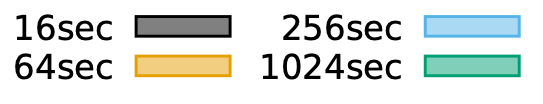 1024s
60
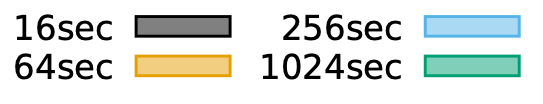 Accuracy (%)
40
20
0
0.7
0.9
1.0
1.1
1.4
Congestion factor
>78% accuracy across diverse scenarios
21
Jitter estimation accuracy
Epoch length
100
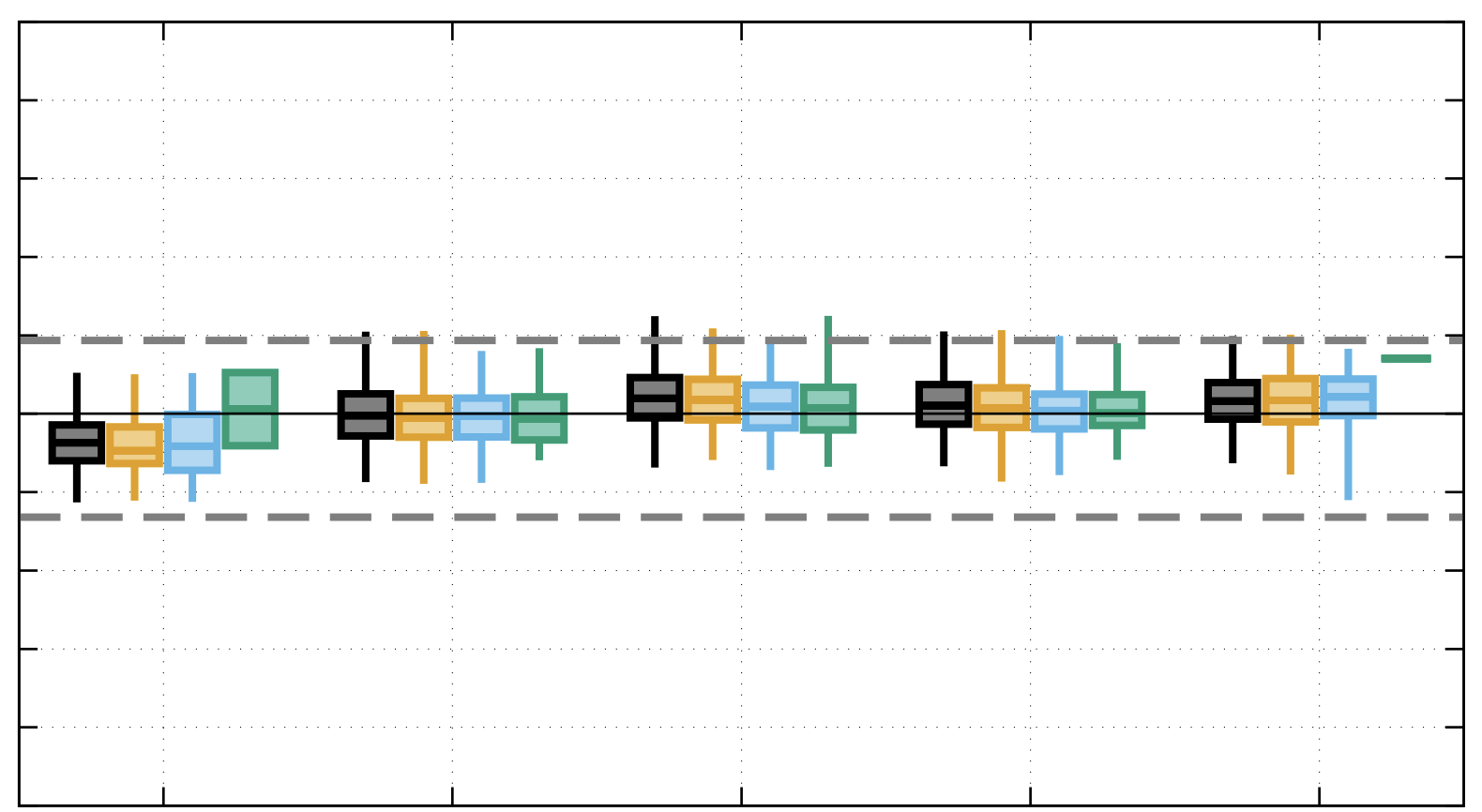 80
16s
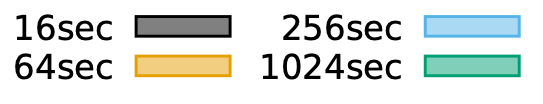 60
64s
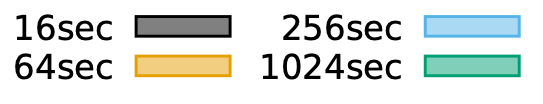 40
256s
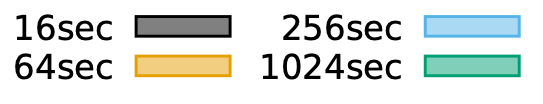 20
1024s
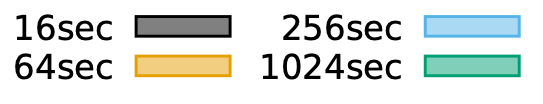 0
Error (%)
-20
-40
-60
-80
-100
0.7
0.9
1.0
1.1
1.4
Congestion factor
75th percentile <10% & 99th  percentile <25%
22
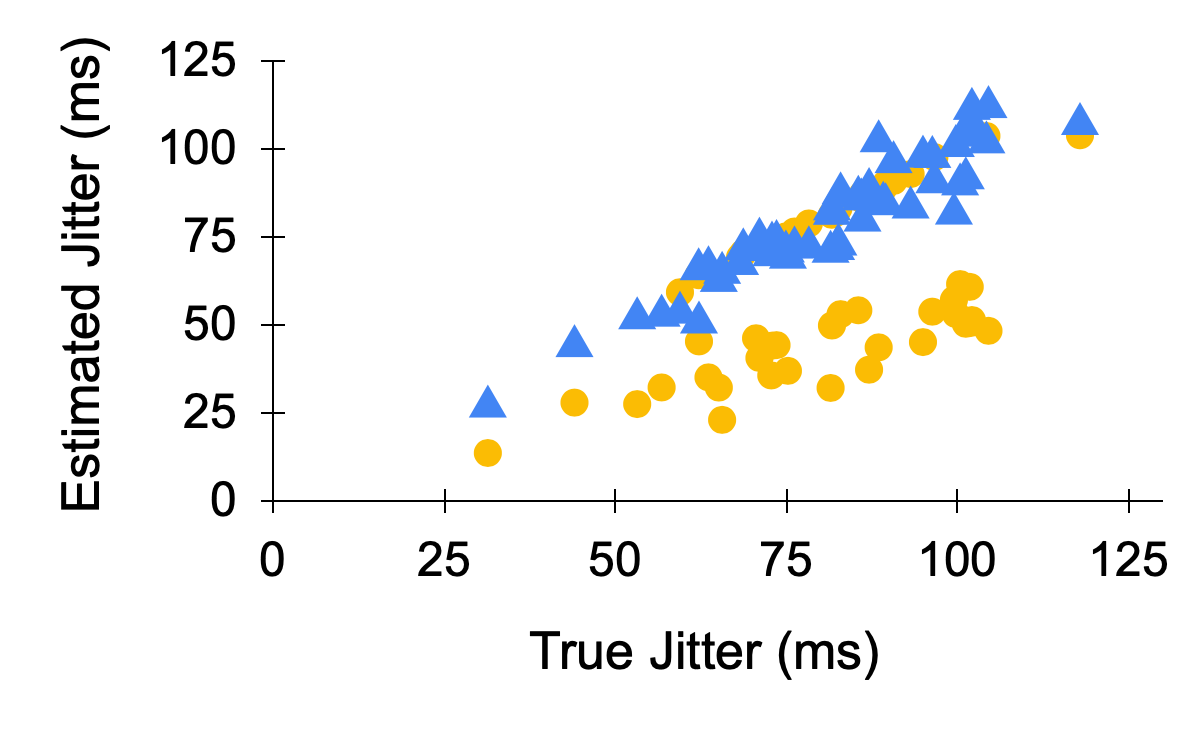 Accuracy gains under dishonesty
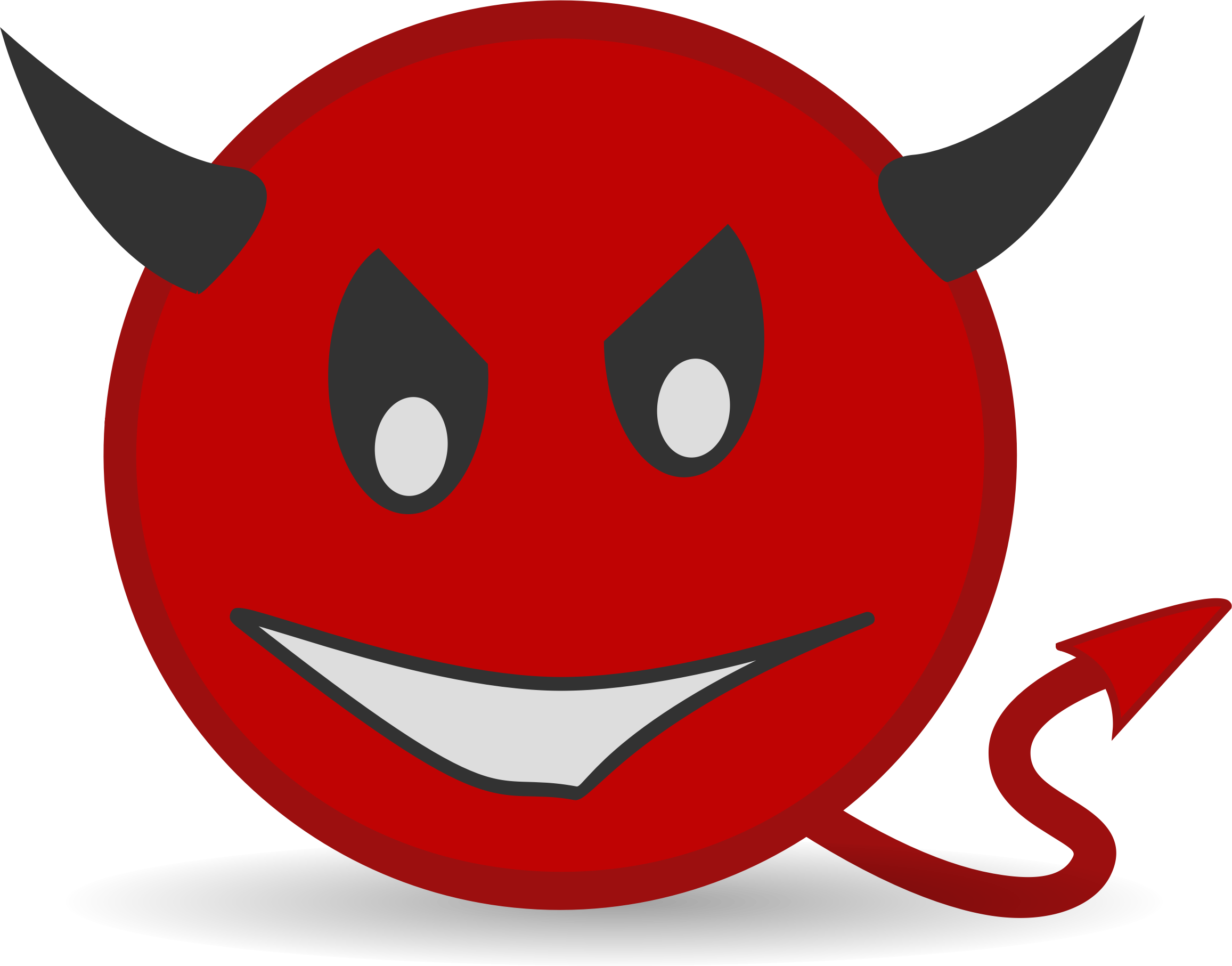 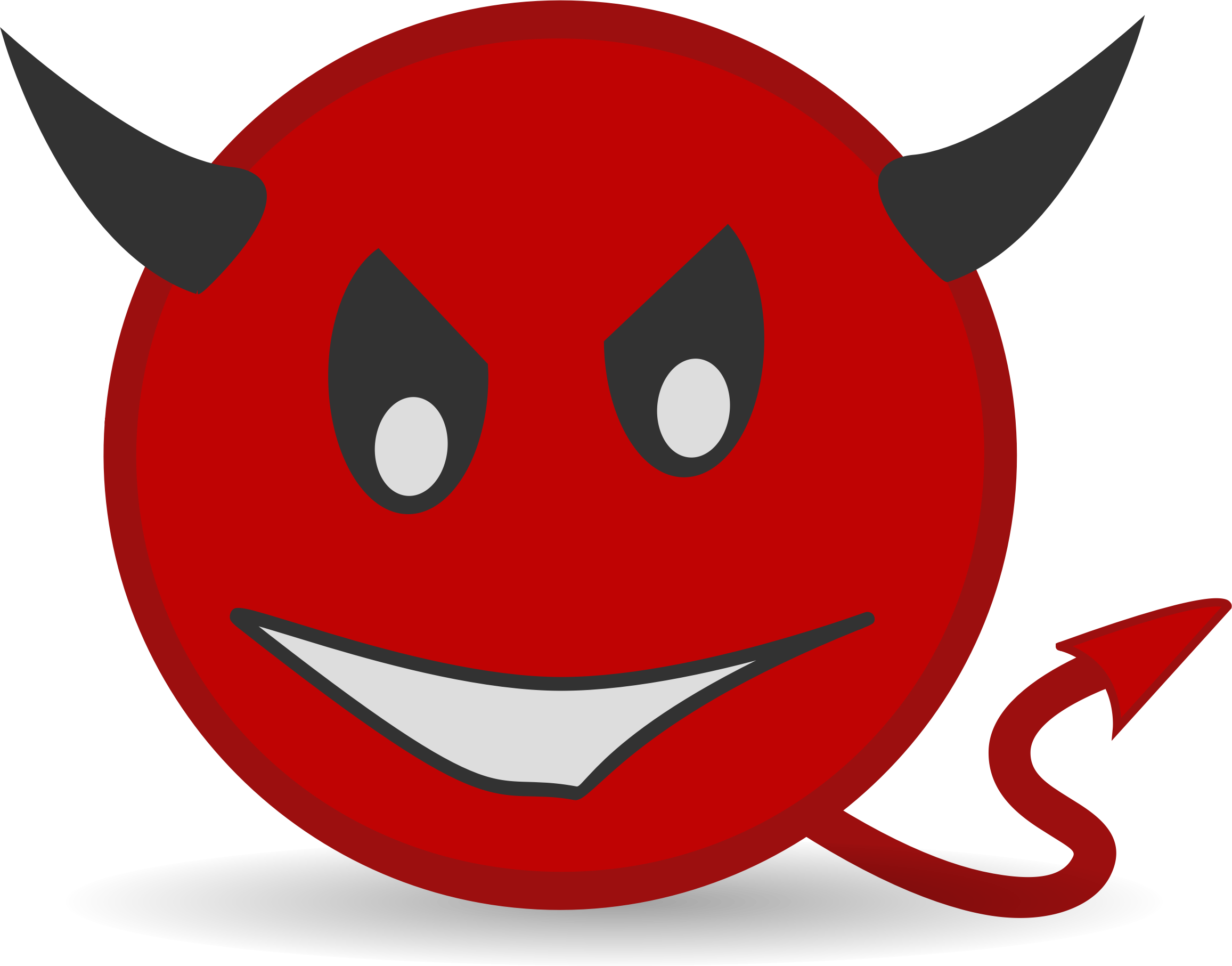 max absolute
relative est error
unaffected
delay averages
N2
N1
baseline
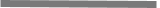 our approach
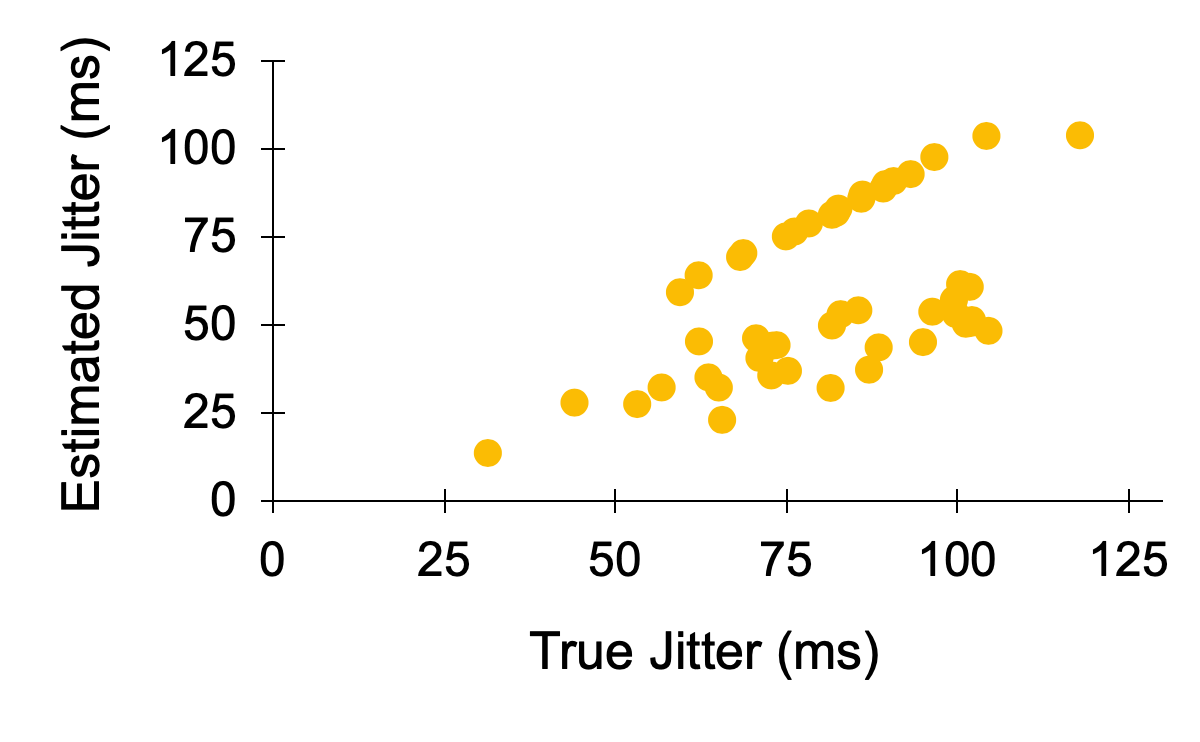 ideal
<19%
our approach: 3x better
125
100
<65%
75
Exaggerated estimate (ms)
50
25
0
0
25
50
75
100
125
True estimate (ms)
3x better accuracy by relying on incentivizable information
23
Transparency
Anonymity
SLAs & neutrality
Tor-like overlays
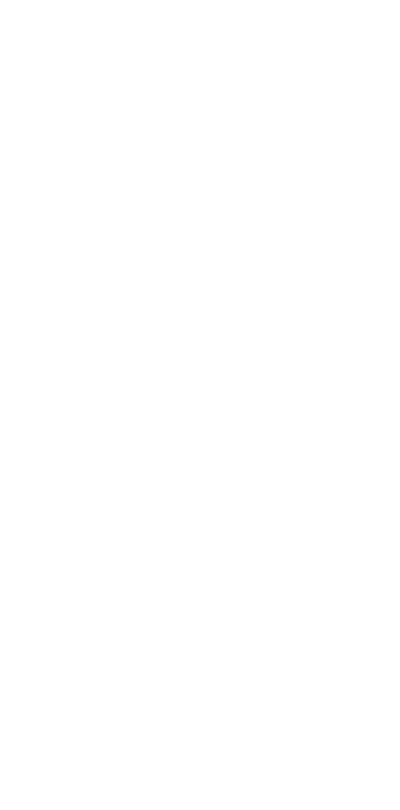 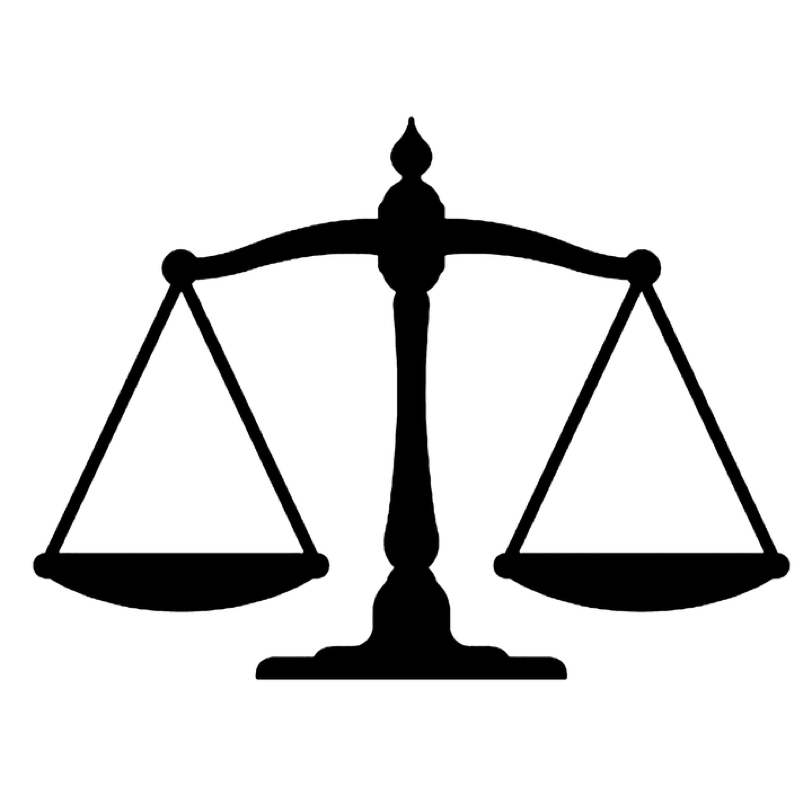 24
Outline
Accurate & efficient Internet performance transparency
Split-responsibility for verifiable, user-based average metrics
Policy-based grouping of traffic for verifiable jitter

Reconcile transparency with anonymity
Time granularity as noise
Adaptive reports for anonymity
25
Transparency weakens Tor anonymity
aggregate =
pkt cnt series
of multiple flows
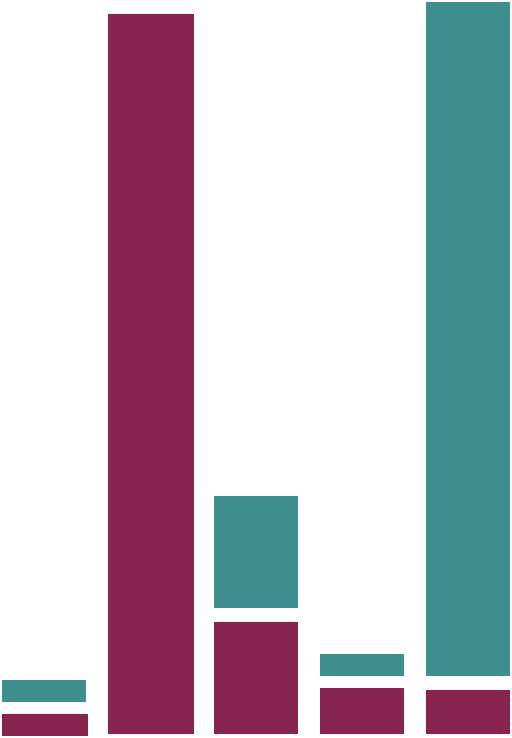 flow =
pkt cnt series
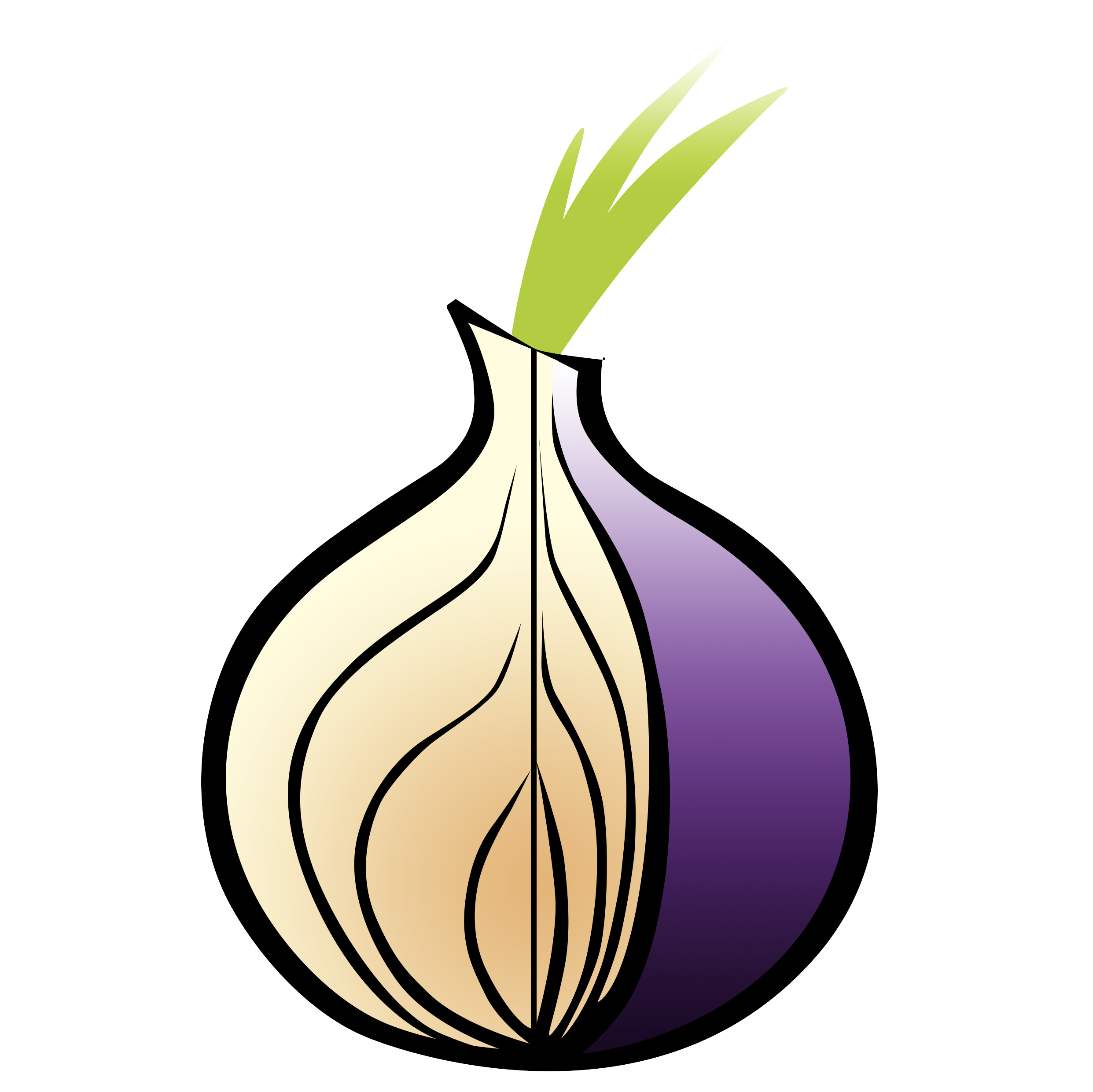 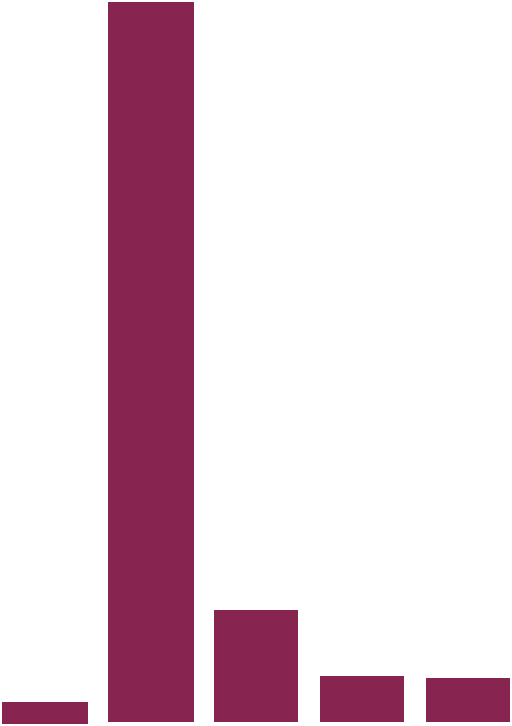 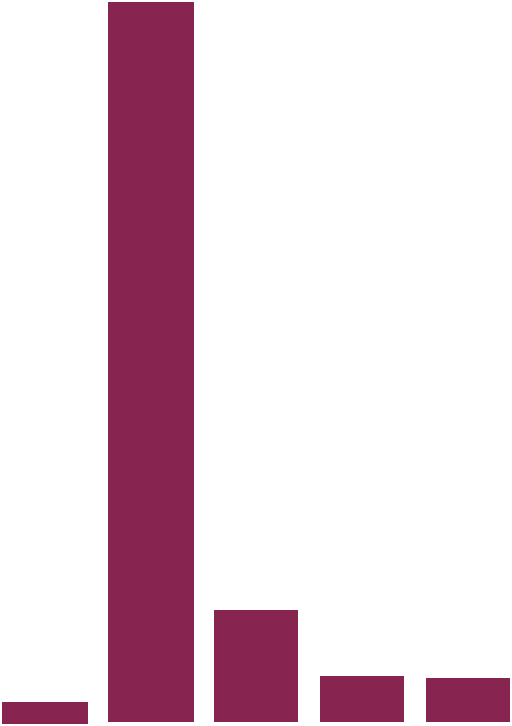 Such global adversaries are rare
N1
N2
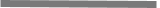 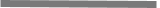 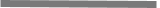 bob
alice
monitor
alice talks
to bob!
eve @ left
eve @ right
eve @ everywhere
Transparency introduces global adversary
26
Quantifying anonymity
aggregate
X
correct
aggregate
X
flow
Anonymity
Anonymity
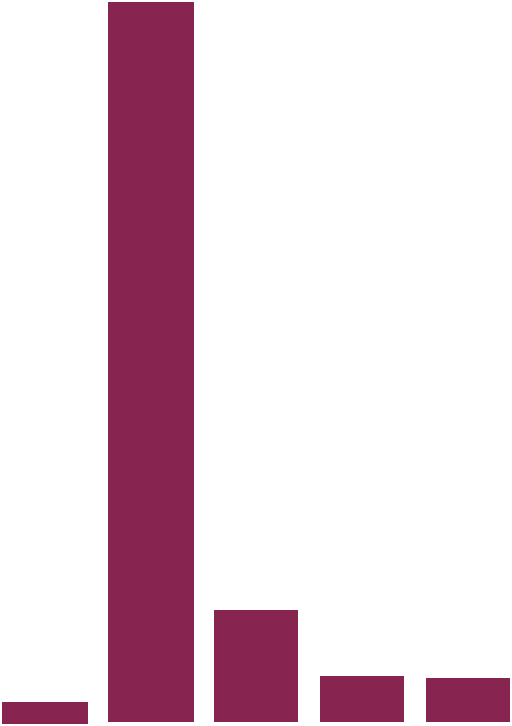 internet
X
Anonymity
N2
N1
alice
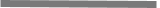 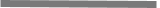 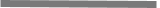 bob
flow in 
which 
aggregate?
eve
T-anonymity set size captures deviation from ground truth
27
Effect of transparency on anonymity
2018 CAIDA traces
50 target flows/aggregates
512 flows per aggregate
reports per 1ms
100
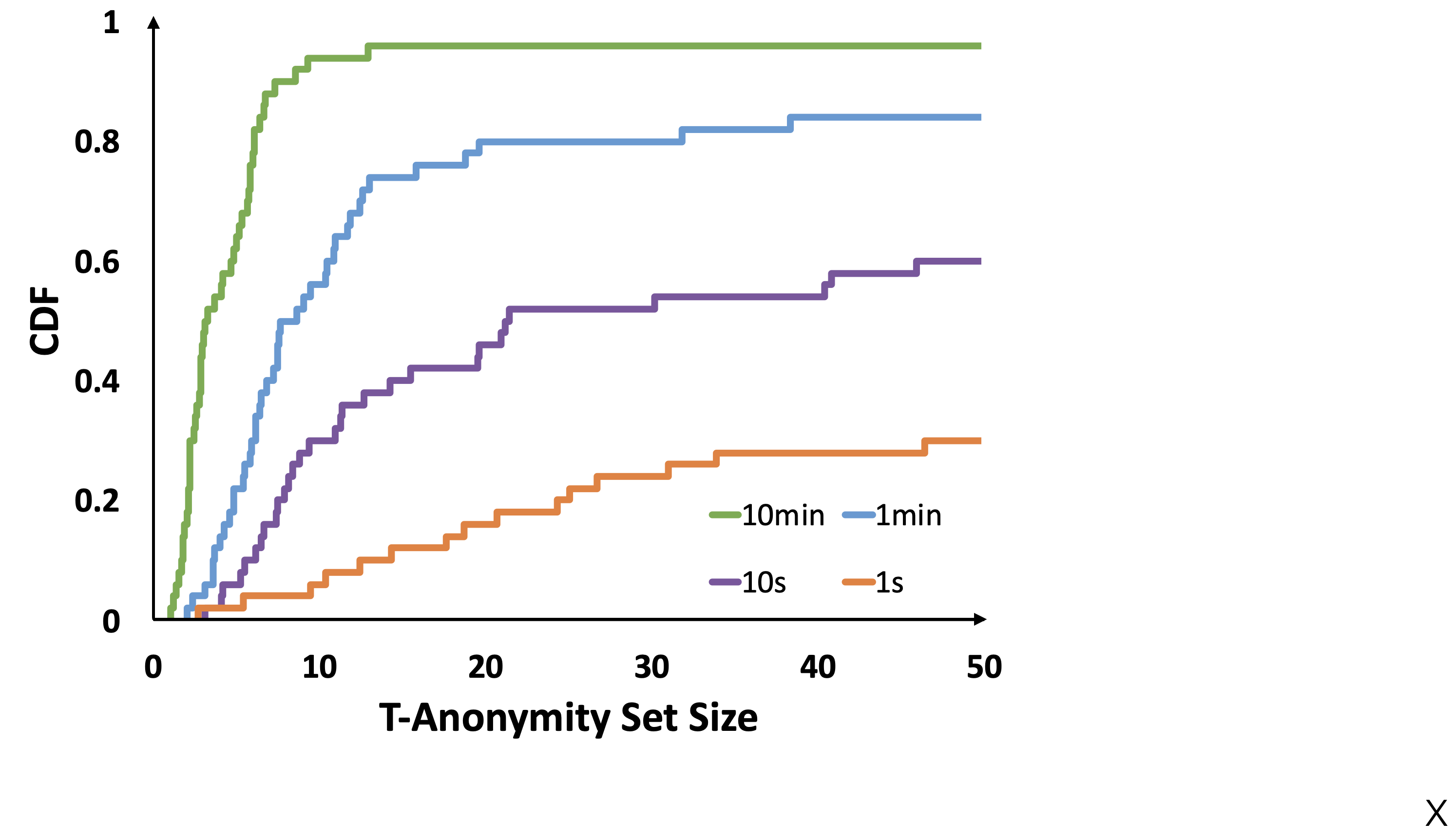 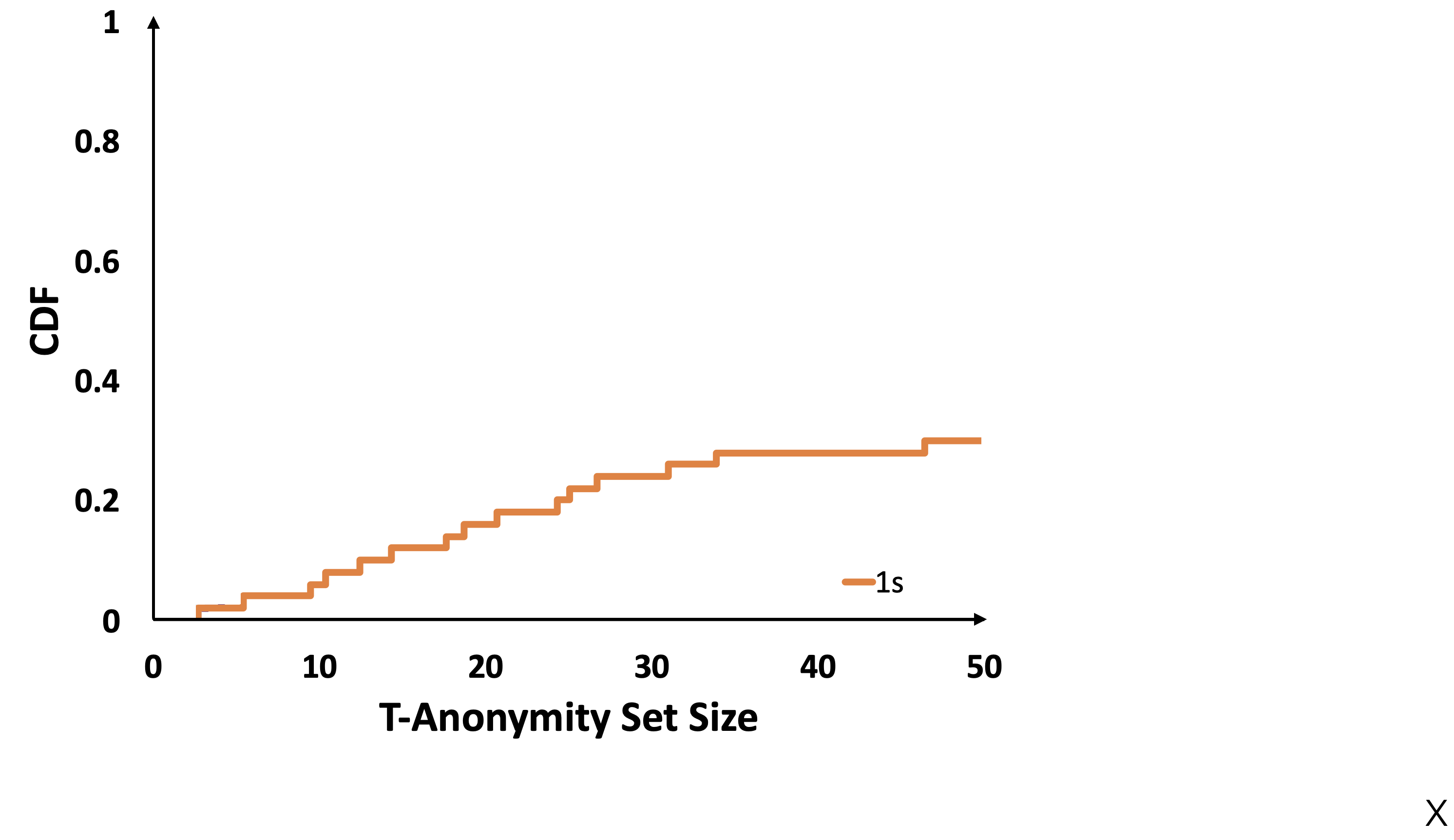 80
Observation
duration
60
CDF
40
20
10min
1min
10s
1s
0
0
10
20
30
40
50
T-anonymity set size
Given enough time, adversary deanonymizes ~60% of cases
28
Constraints
Any flow could be a target

No network coordination
Improve anonymity for all flows with network-local decisions
29
Time granularity as noise
Input
Transparency
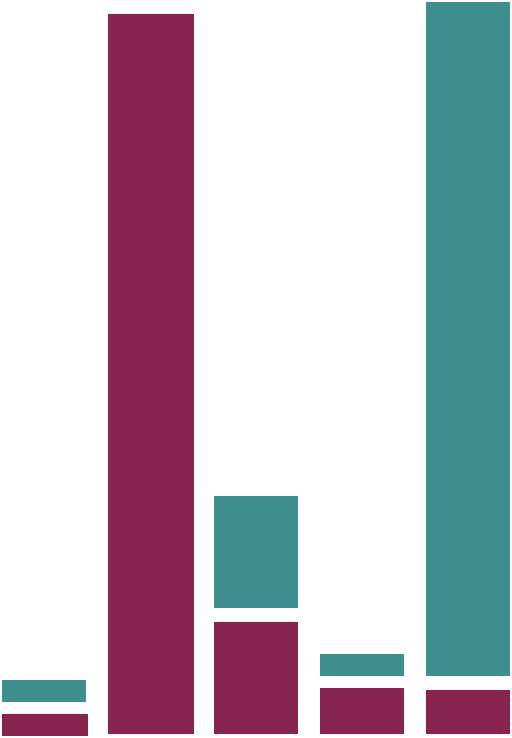 Packet count
coarser reports
Time
packet reports
Output
better
no reports
Packet count
Anonymity
Time
Hides sensitive flow patterns but impacts report utility
30
Networks adaptively time-bin reports
Input
hide flow
unmodified
Packet count
hide both
Leakage for flow
hide flow
Time
Output
Packet count
Leakage for flow
Time
Pick the binning that minimizes leakage for most-leaking flow
31
Effect of coarser reports on anonymity
2018 CAIDA traces
50 target flows/aggregates
512 flows per aggregate
10min observation
100
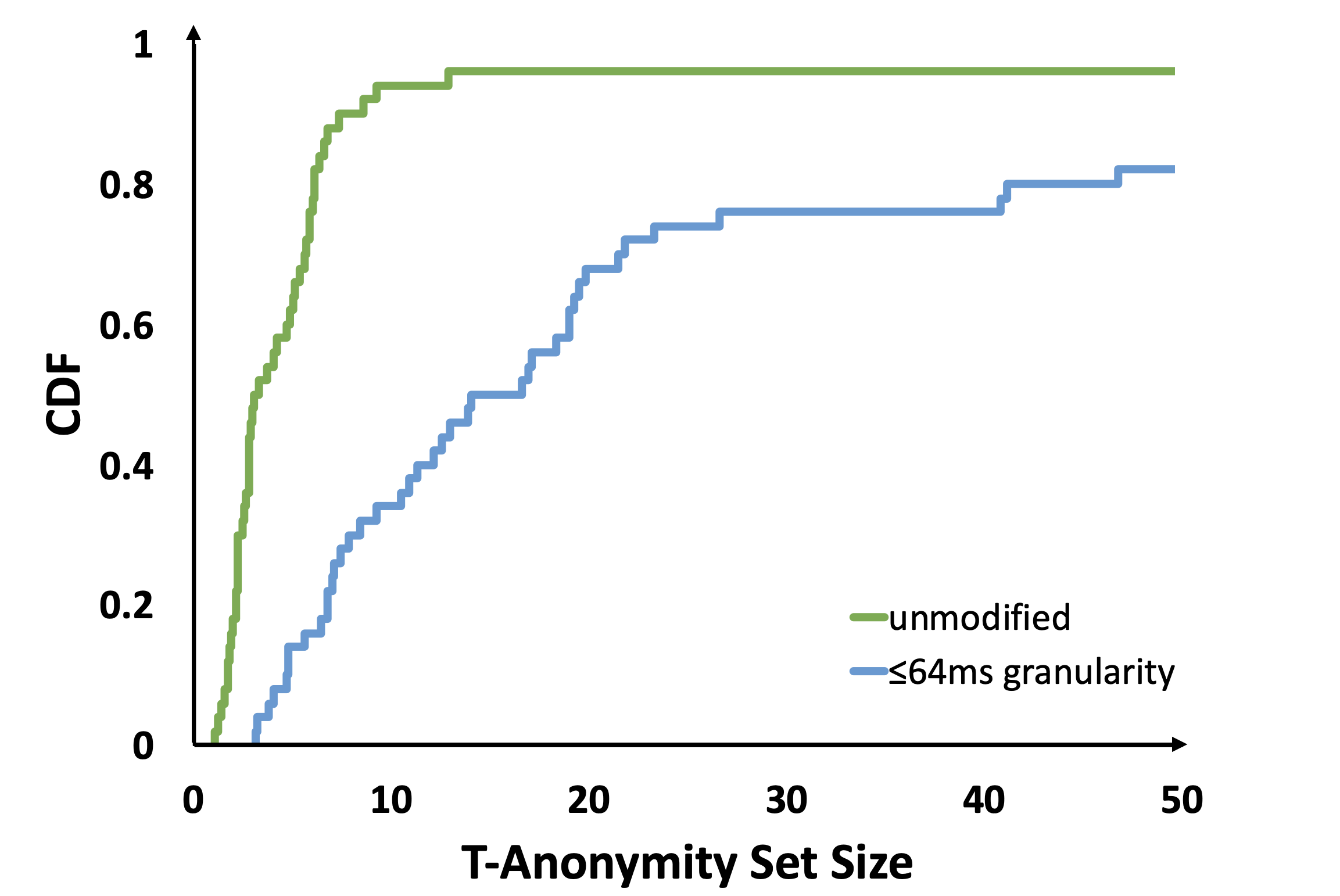 80
60
Coarsest bin
CDF
40
4x
20
1ms
64ms
0
0
10
20
30
40
50
T-anonymity set size
4x improvement at sub-second granularity
32
Accurate, efficient & anonymous transparency
Accurate & efficient Internet performance transparency
Split-responsibility for verifiable, user-based average metrics
Policy-based grouping of traffic for verifiable jitter

Reconcile transparency with anonymity
Time granularity as noise
Adaptive reports for anonymity
33